Diversity & Inclusion at Jefferson Lab
    What YOU can do
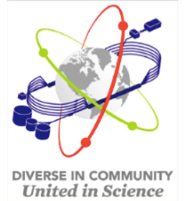 Diversity - A workforce composed of qualified people who proportionally represent the diverse  populations that contribute to the advancement of science

Inclusion - A professional, ethical, tolerant, and respectful work environment in which everyone can contribute to the mission according to his or her talents